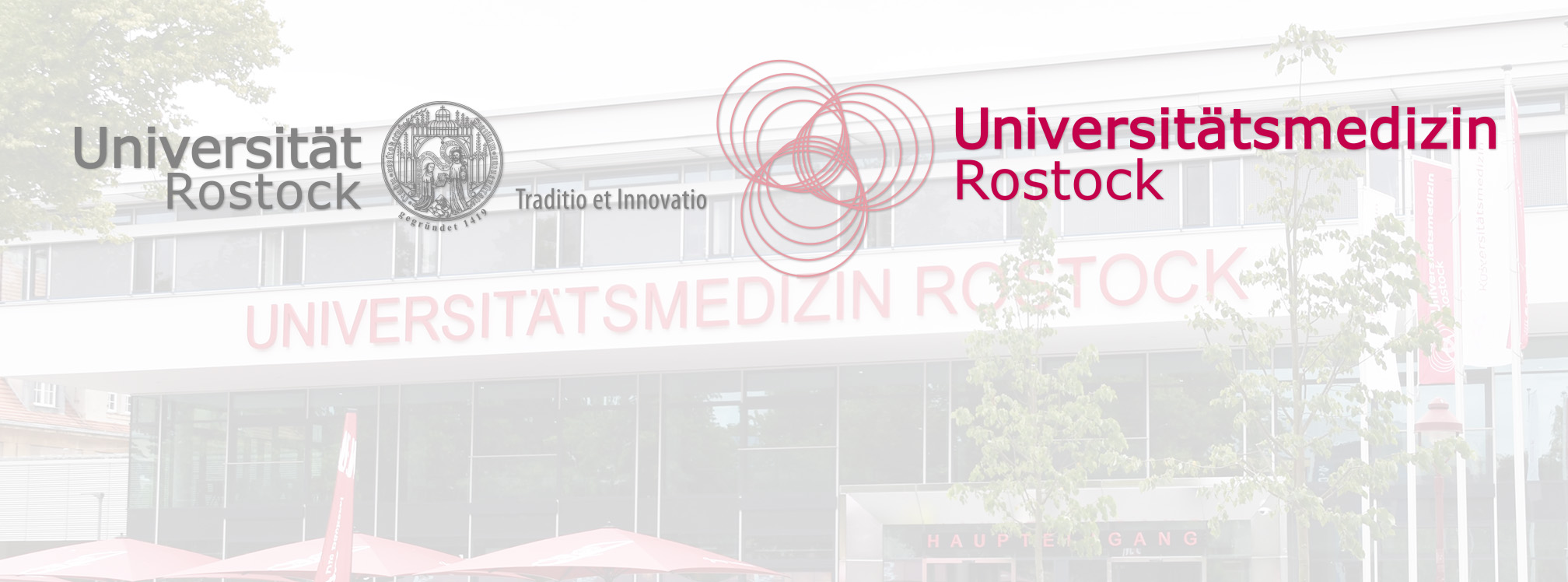 What is wrong with my flow cytometry data?
Hints, tricks and pitfalls
Core Facility for Cell Sorting and Cell Analysis
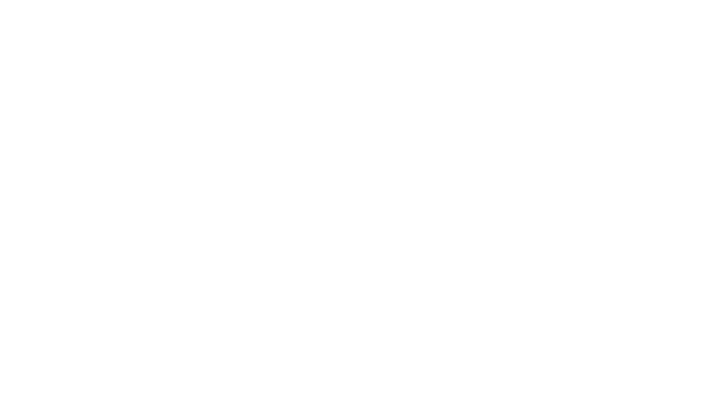 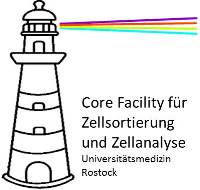 Webinar  6
04.07.2023
When to use which buffer system
2
What we need to talk about…
Staining protocol
Surface vs. intracellular vs. intranuclear
Cell Staining buffer
Blocking buffer
Perm buffer
Fixation buffer
Special
RBC lysis buffer
Annexin Binding buffer
Cell cycle buffer
3
Core Facility for Cell Sorting and Cell Analysis
Staining strategies: what are you looking for
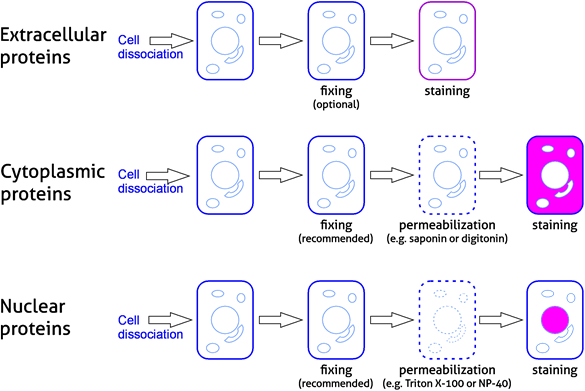 https://www.ptglab.com/media/5016/flow-cytometry-7.png?width=585px&height=391px
4
Core Facility for Cell Sorting and Cell Analysis
Simple staining buffer for surface staining
Self-made
1X PBS (w/o Mg2+, Ca2+ )
+ 1-2% BSA / FCS (heat-inactivated)
+ 2-5 mM EDTA 
+ 2mM NaN3 or 1% Pen/Strep
serum and EDTA concentrations depend on tendency of cells to aggregate

Commercial
Miltenyi autoMACS Running Buffer (BSA, EDTA, Acid) # 130-091-221
Miltenyi autoMACS Rinsing solution (EDTA) , # 130-091-222
BioLegend Cell Staining buffer, # 420201
5
Core Facility for Cell Sorting and Cell Analysis
Blocking: not just an issues of Fc receptors
Self-made to block FcR
10% BSA/FCS in cell staining buffer
5-10 min on ice prior or simultanously with antibody incubation
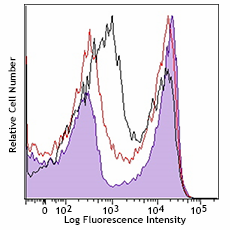 Commercial
BioLegend TrueStain FcX PLUS (anti-mouse CD16/32) 
α- CD16/32 blocking non-specific binding of Ig to Fc receptors

BioLegend Human TrueStain FcX 
specialized human IgG binding to various Fc receptors via Fc portion
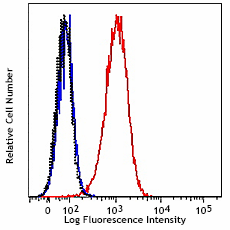 BALB/c splenocytes were incubated with TruStain FcX™ PLUS (clone S17011E, 0.25µg/106 cells, filled histogram) or TruStain FcX™ (clone 93, 1µg/106 cells, red line histogram) to block the Fc receptors, or were left untreated (black line histogram); then stained with CD90.2 (Thy-1.2, clone 53-2.1) FITC. Note the high background in the untreated cells and the bigger reduction in the background staining when the cells were incubated with TruStain FcX™ Plus compared to TruStain FcX™.

https://d1spbj2x7qk4bg.cloudfront.net/Admin/Public/GetImage.ashx?Image=/Files/Images/media_assets/products/product_images/TruStain_FcX_Plus_CD16-CD32_Antibody_122018_updated.png&Width=240&Height=300&altFmImage_path=&Compression=90&Crop=5
Human TruStain FcX™ treated (blue) or non-treated (red) THP-1 cells stained with an irrelevant mouse IgG2a PE mAb (above). Dotted histogram represents unstained cells
https://d1spbj2x7qk4bg.cloudfront.net/Admin/Public/GetImage.ashx?Image=/Files/Images/media_assets/products/product_images/HumanTruStainFcX_100517.png&Width=240&Height=300&altFmImage_path=&Compression=90&Crop=5
6
Core Facility for Cell Sorting and Cell Analysis
Blocking: not just an issues of Fc receptors
Non-specific binding of monocytes to fluorophors (esp. tandems)
Biolegend True-Stain Monocyte Blocker
Miltenyi Human Tandem Signal Enhancer
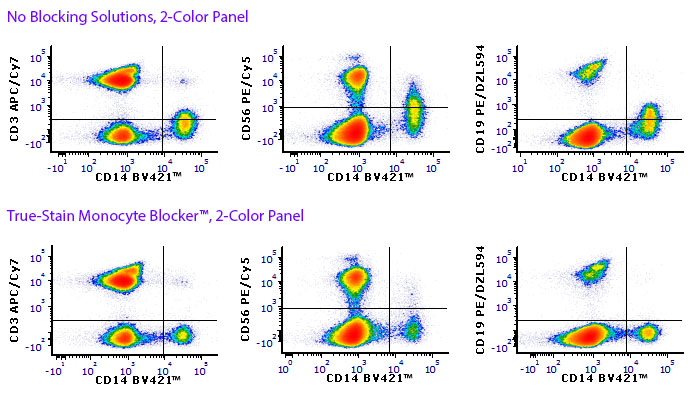 BD Brilliant Stain Buffer minimizes fluorophor interaction which might cause staining artifacts
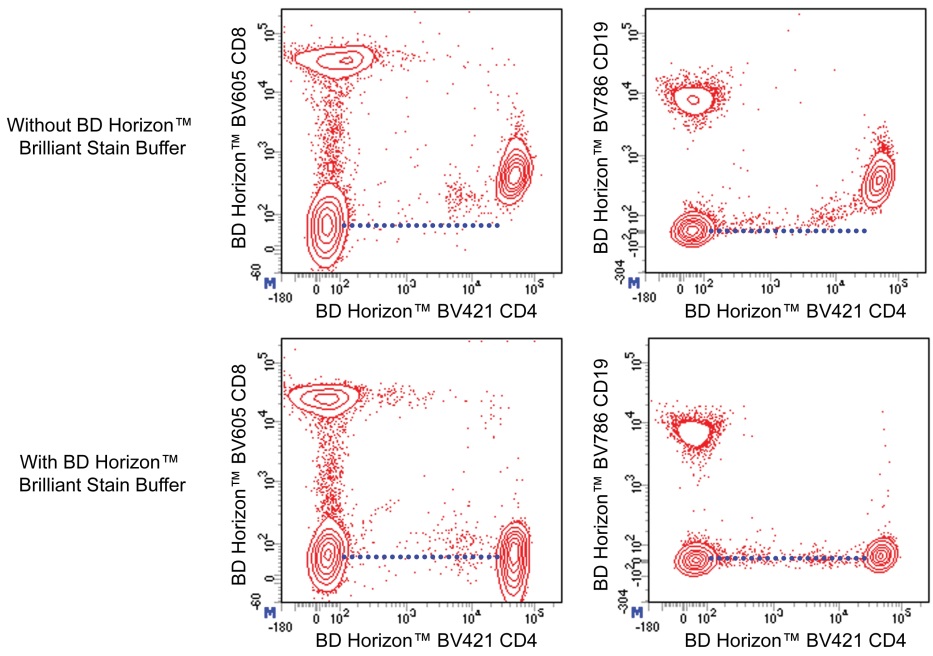 https://www.biolegend.com/Files/Images/BioLegend/monocyte_blocker/MonoBlock_Fig1a.jpg
https://www.bdbiosciences.com/content/dam/bdb/products/global/reagents/flow-cytometry-reagents/research-reagents/buffers-and-supporting-reagents-ruo/563794_base/BD_Horizon_Brilliant_Stain_Buffer_Figure.png
7
Core Facility for Cell Sorting and Cell Analysis
Fixation: prior and/or after surface staining
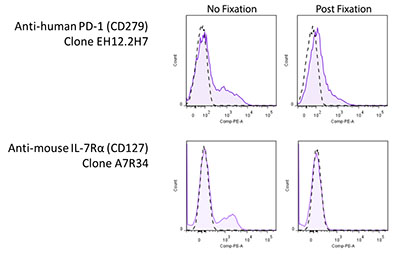 ~4-5% formaldehyd or paraformaldehyd or in combination with methanol
might reduce fluorophor intensity or even degrade tandem dyes 
BioLegend Fluorofix Buffer (4h storage, afterwards in cell staining buffer)
might demask/denature epitope
commercially often in set with perm buffer
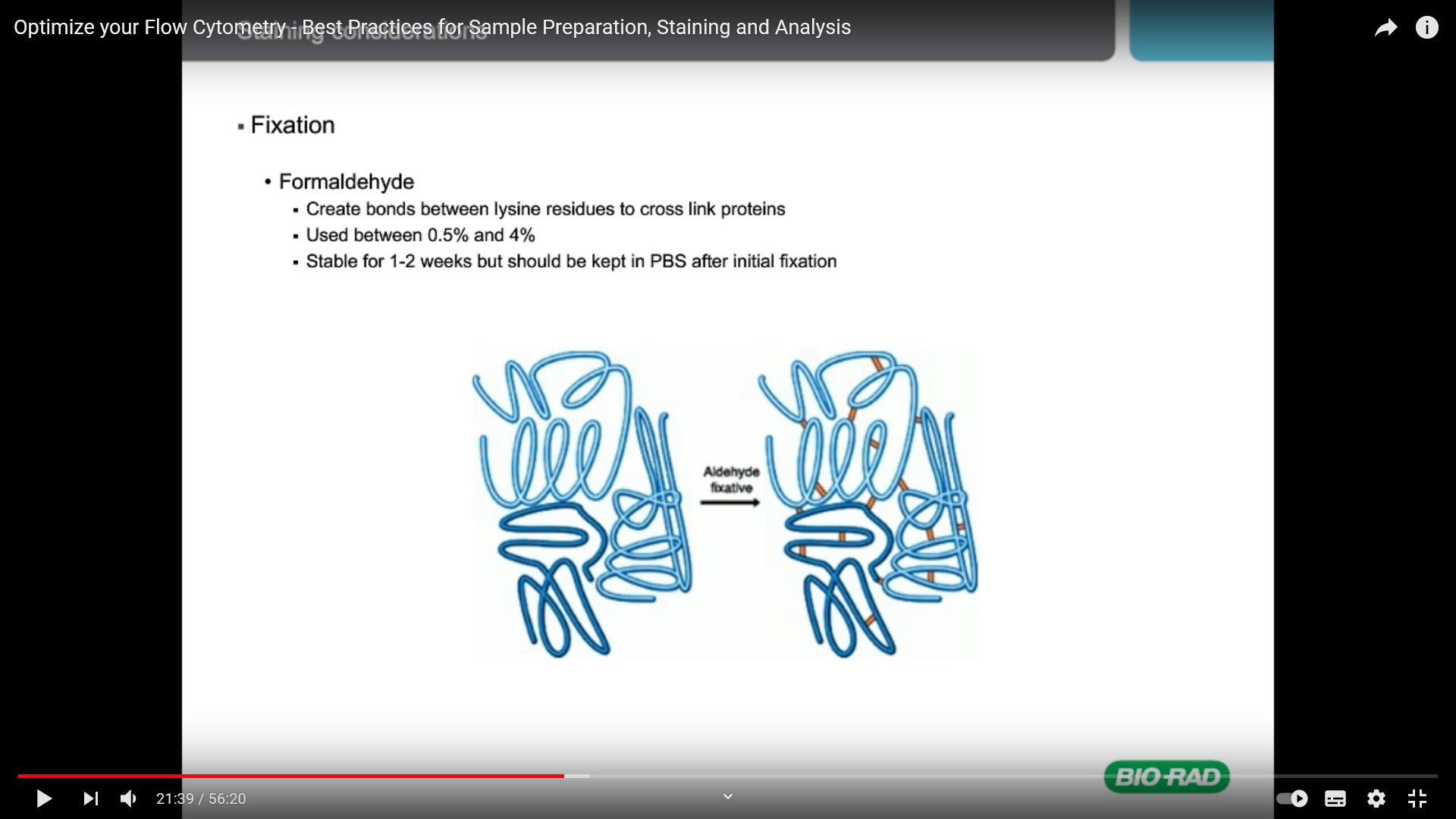 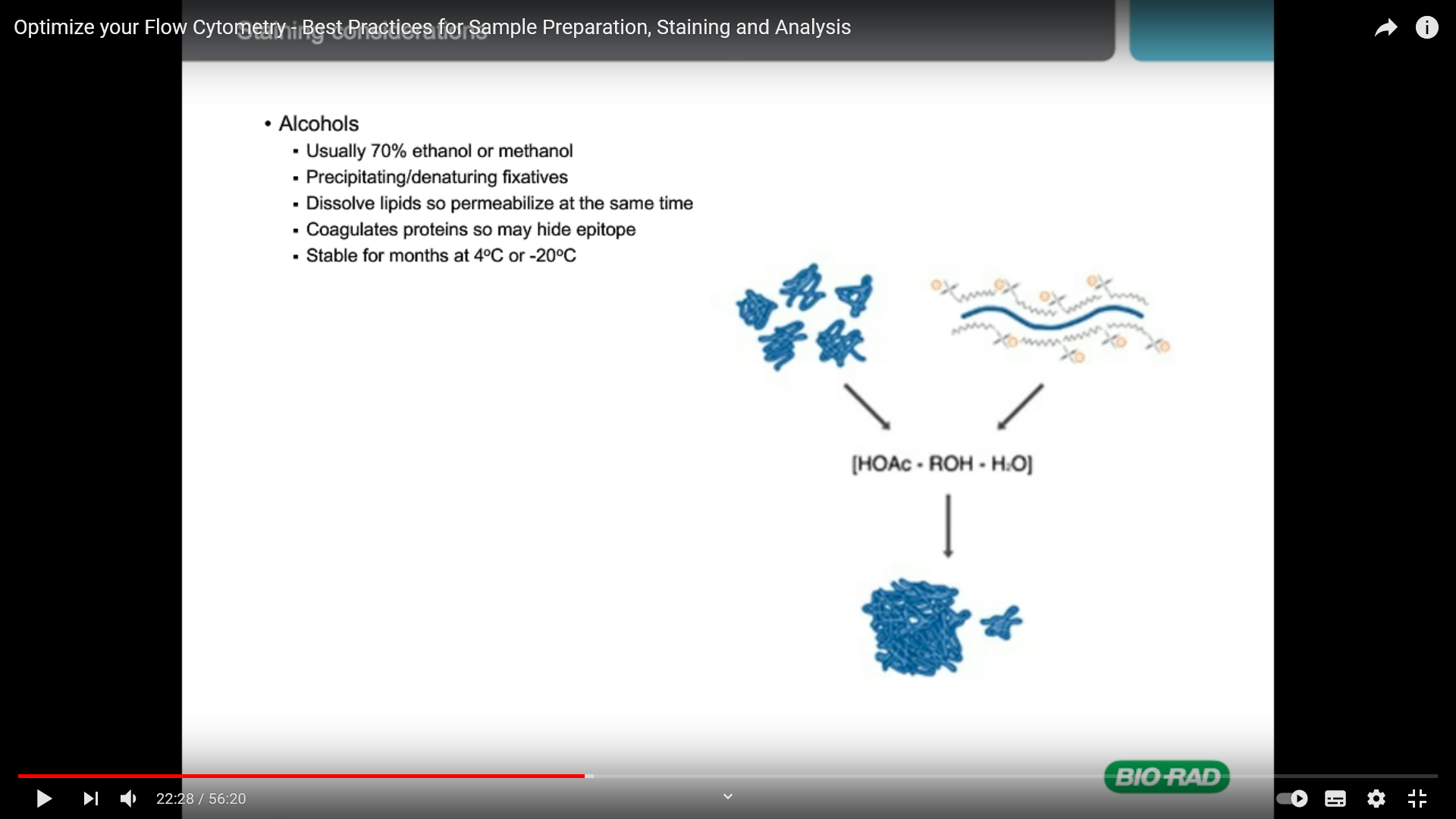 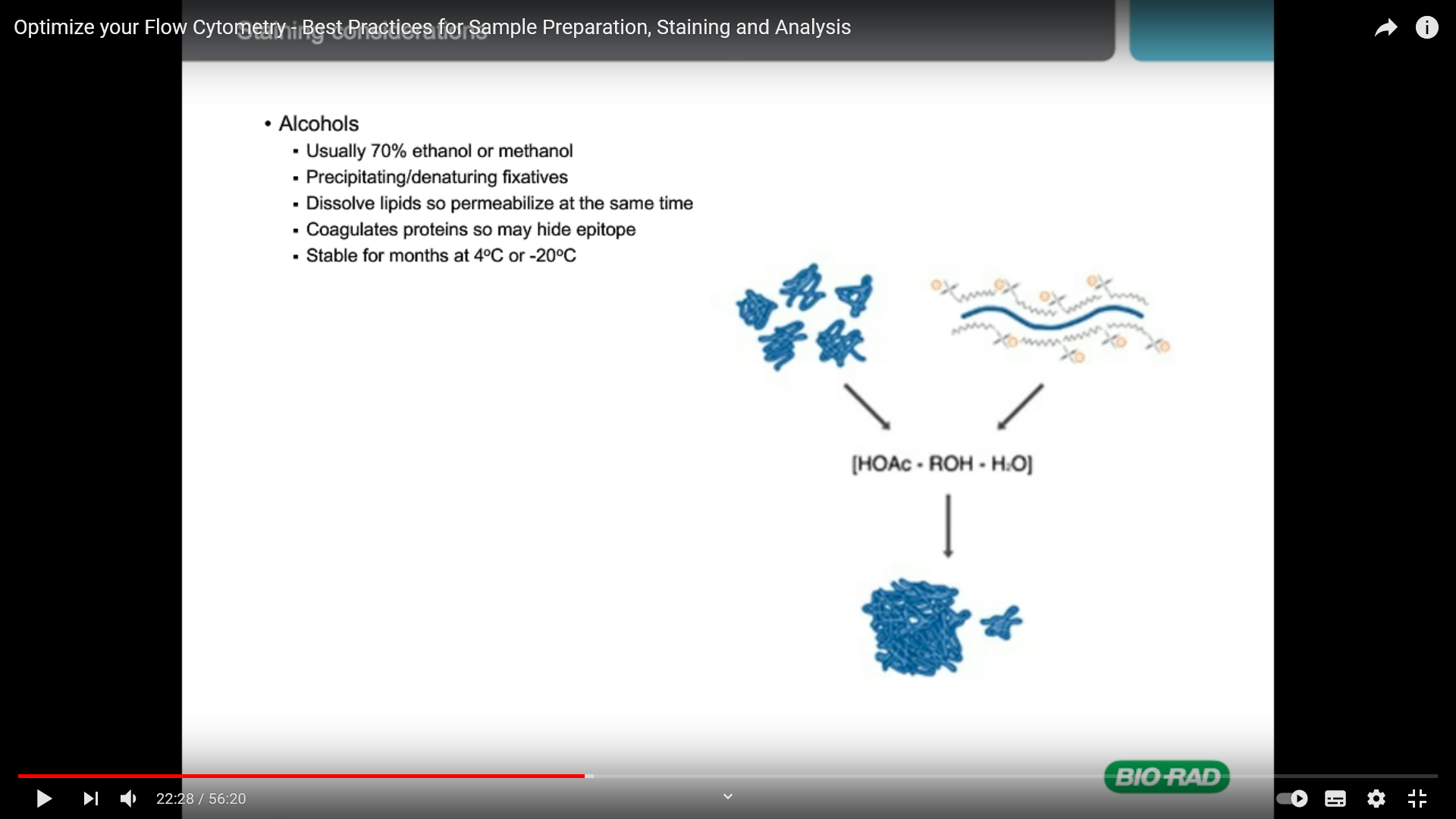 8
Core Facility for Cell Sorting and Cell Analysis
Intracellular staining: permeabilization
https://www.biolegend.com/en-gb/products/true-phos-perm-buffer-12691?GroupID=GROUP22
for cytokine and chemokine staining (FA-, saponin based): 
BD Cytofix/Cytoperm Fix/Perm Solution
BioLegend Cyto-Fast Fix/Perm Buffer Set
BioLegend Intracellular Staining Perm/Wash Buffer 10X
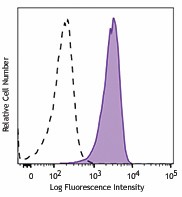 human lymphos IL-4 stimulated (filled) or unstim (open)
for phospho-proteins (methanol-based)
BioLegend True-Phos Perm Buffer
not compatible with all cell surface markers!
Recomm.: surface staining afterwards


BD Phosflow Perm Buffer III 
-20°C or on ice

always dilute antibodies in perm buffer
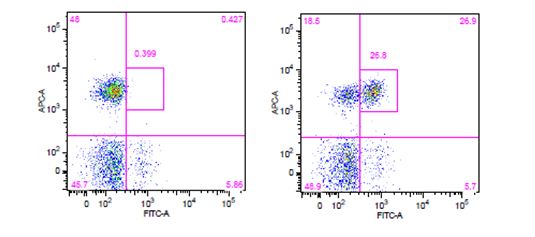 pSTAT6
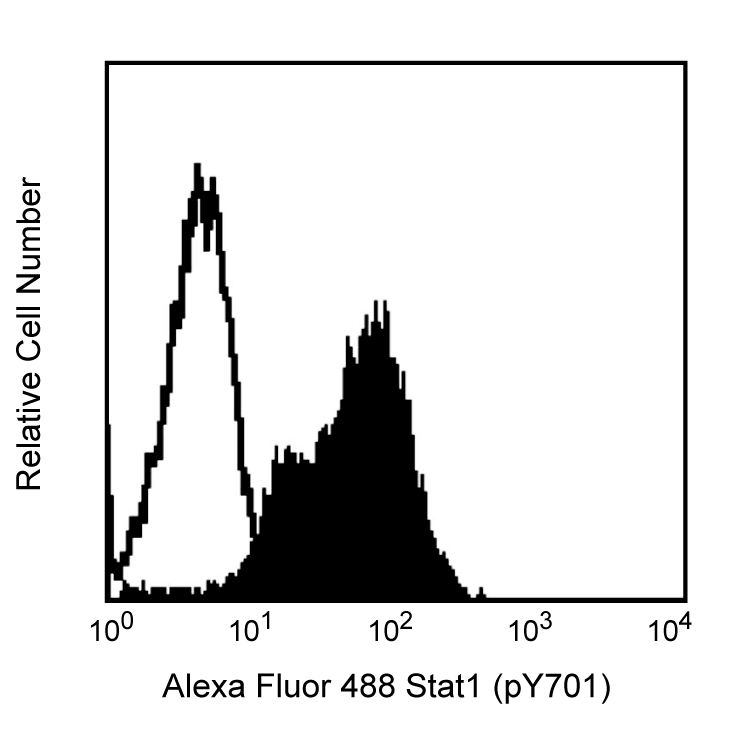 Human whole blood was stimulated with (right) or without (left) IL-6 for 15 minutes, then treated with RBC/Lysis Fixation Solution and permeabilized with True-Phos™ Perm Buffer
CD3
fresh PBMCs IFN-a stimulated (filled) vs. untreated (open)
pSTAT3
https://www.bdbiosciences.com/content/dam/bdb/products/global/reagents/cell-preparation-separation-reagents/blood-lysis/staining-and-cell-preparation/558050_base/558050_image_1.png
9
Intranuclear staining: permeabilization
for nucleus proteins harsh fix/perm: 
FA Fixation 
BioLegend True-Nuclear Transcription Factor buffer set: Saponin-based perm 
fix (~ 20% FA): step 45-60min at RT
perm/wash (saponin)
30 min RT incubation with intranuclear antibody at RT in perm buffer

BD Transcription Factor Buffer Set
fix/perm (5-10% FA, 1-3% methanol): step 40-50 min at 2-8°C
 perm/wash (saponin): 
40-50 min incubation with intranuclear antibody at 2-8°C in perm buffer

choice of buffers depends on surface staining fluorophors
10
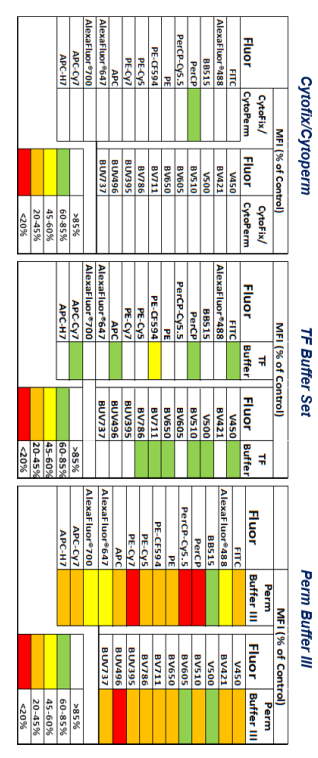 Tandem dye stability upon fixation
Fix/Perm: 5% FA
Perm/Wash: 1-3% Methanol
Perm: 88% Methanol
Fix: 4,2 % FA
Perm/Wash: Saponin
from BD PhosFlow  Kit
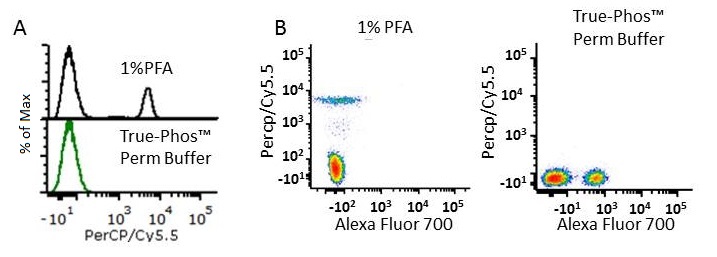 https://www.biolegend.com/Files/Images/BioLegend/blog/052418tandemblog/Figure_2.jpg
11
Cy5.5
Cy5.5
Special buffers: functional assays, a.s.f.
RBC lysis buffer (self-made)
1,5 M NH4Cl100 mM NaHCO3 oder KHCO310 mM EDTApH 7,4fill up to 1 L with AquaDest 

AnnexinV binding buffer
AnnexinV is Calcium-dependent
incubation at RT
10 mM HEPES, pH 7,4140 mM NaCl2,5 mM CaCl2 

Cell cycle
30 min ati RT in the dark or o.n. at  4°C
1 x PBS0,1 % (w/v) Triton-X10 µg/mL RNAse20 µg/mL PI
12
Core Facility for Cell Sorting and Cell Analysis
Buffer choice: Take home message
check target localization (surface, cytoplasmatic, intranuclear) and select correct buffer system

check fluorophor fixation stability










check target fixation stability
https://www.biolegend.com/fixation
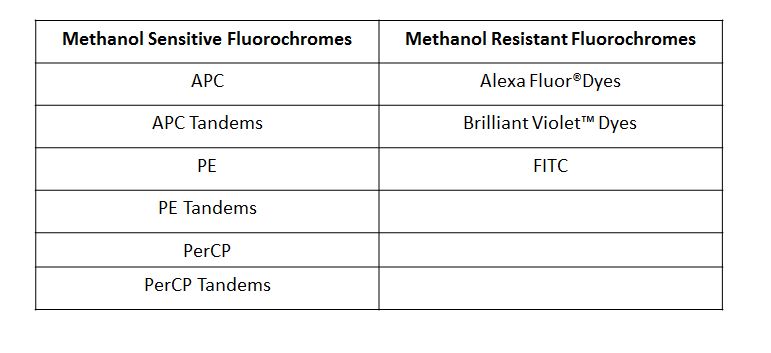 13
Core Facility for Cell Sorting and Cell Analysis
Thank you for your attention.See you next month: 1st AugustNext topicThe golden rules of panel design
Core Facility for Cell Sorting and Cell Analysis